Being Greek wasn't such a great deal
The wealthy
Everyone else
There were two types of Greeks
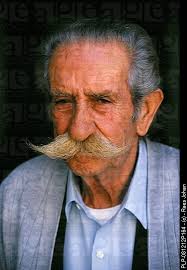 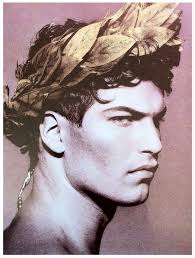 They had fancy parties
The Wealthy were in charge
AND DIDN'T WORRY ABOUT MUCH
THIS SUCKS
EVERYONE ELSE WAS POOR
YOU WERE EITHER A SLAVE
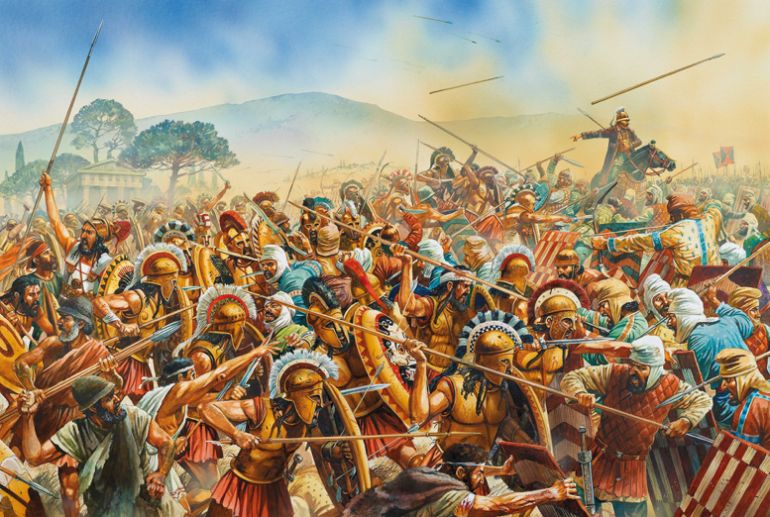 SOME SOLDIER SENT TO DIE
OR SOME POOR SUCKER TRYING TO MAKE A BUCK
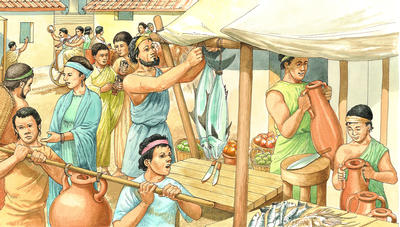 Today I could hop on google find a new town, new job, plan my trip, check the weather, start a protest, find my long lost brothers…
IF MY LIFE SUCKED THAT HARD I MIGHT TRY TO CHANGE IT
BUT IF YOU WERE GREEK
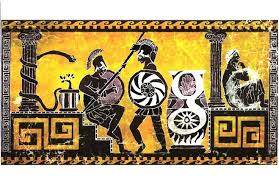 THERE WAS NO GOOGLE
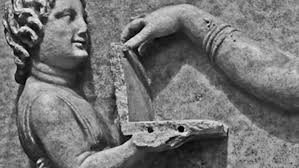 Why isn’t she  texting back?
NO LITTLE SCREENS
NO BIG SCREENS
NO GIANT FLAT SCREEN
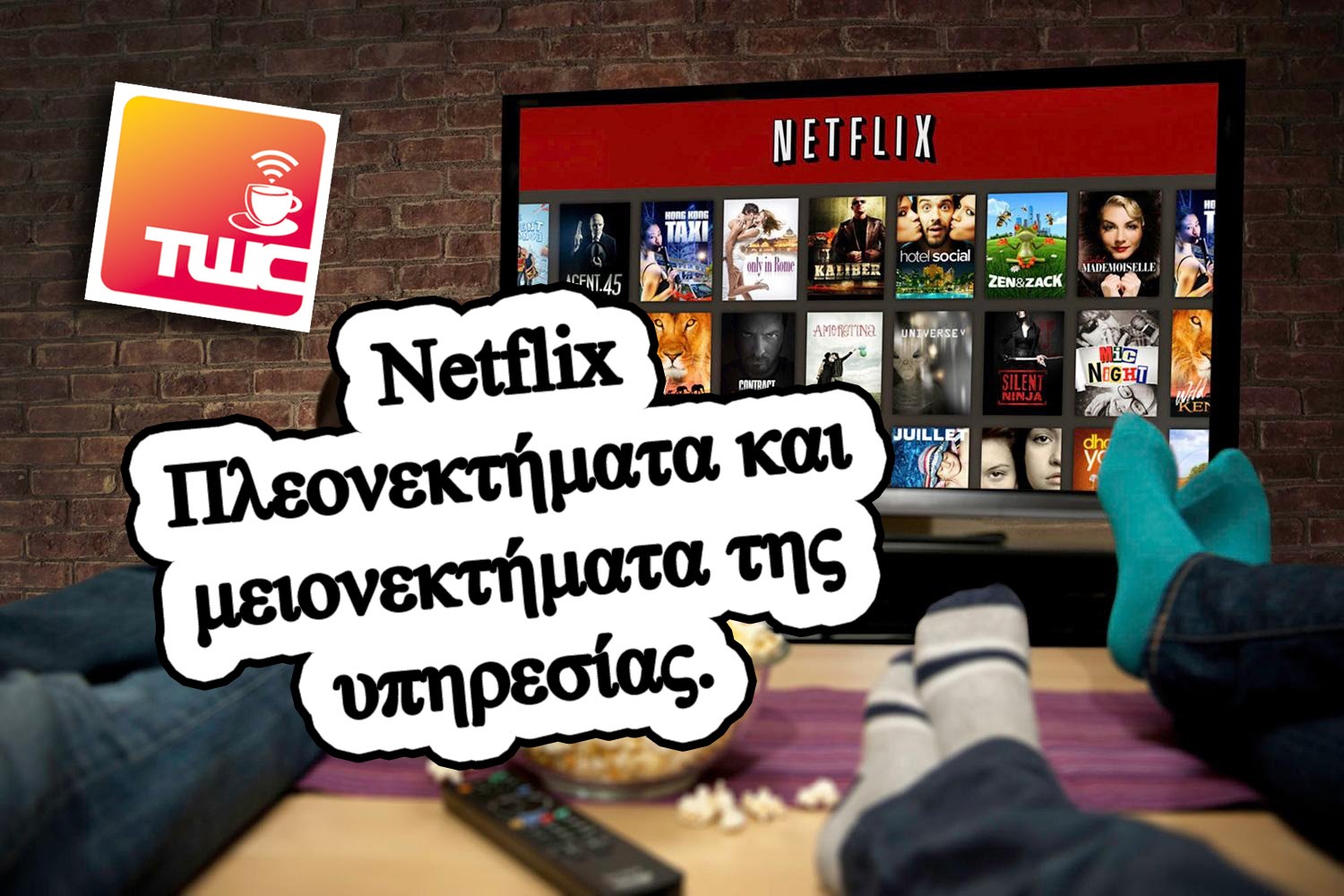 THERE WAS NONETFLIX
NO PICTURES
NO INSTAGRAM, 
NO GREEK FILTER ON SNAP CHAT
NO PHOTOS
NO RADIOS
They didn’t even have cool boom boxes
Or car radios
NOT EVEN MANY BOOKS
NO KINDLE
NO WAP PAD
NO BOOKS
HELL MOST OF THEM COULDN’T EVEN READ
THEY JUST DIDN’T KNOW MUCH MORE THAN WHAT THEY SAW EVERYDAYAND WHAT THEY WERE TOLD
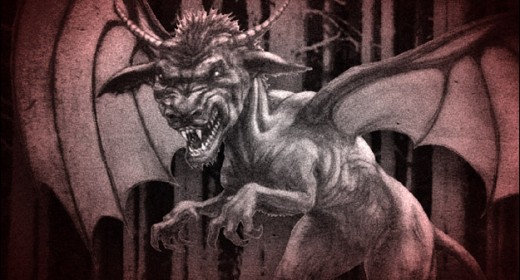 THE GUYS IN POWER NEEDED TO DO 2 THINGS
1. KEEP THE PEOPLE IN LINE
2. KEEP THE PEOPLE FROM THINKING TOO MUCH
SO THEY GOT DUDES LIKE HOMER
NOT THAT HOMER
HE WAS A STORYTELLER
AND HE SCARED THE CRAP OUT OF PEOPLE.